Karel a Josef Čapkovi
Dominik Vít, Tadeáš Rychtera
Karel Čapek
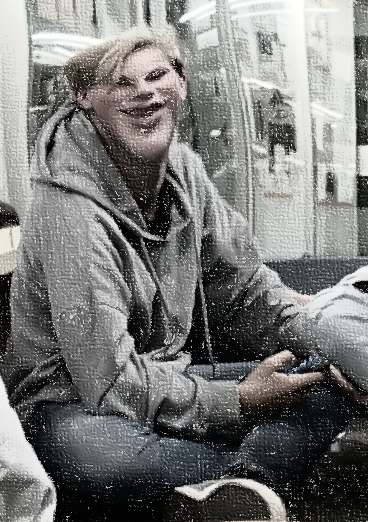 Narozen-9.ledna 1880
Mrtev-26.prosince 1938

Byl to spisovatel, fotograf, filozof

Sestra-Helena, bratr-Josef, manželka-Olga-herečka
Karel Čapek jako spisovatel
Dílo- Pejsek a Kočička - kniha pro děti-Pejsek a Kočička spolu žijí
              
             -Dášenka – nejznámější kniha Karla Čapka, příběh o psovi-Dášenka
                
               -Pohádky z jedné a druhé kapsy- cyklus hovorově napsaných detektivních příběhů                            
              
               -Výlet do Španěl- cestopis
Josef Čapek
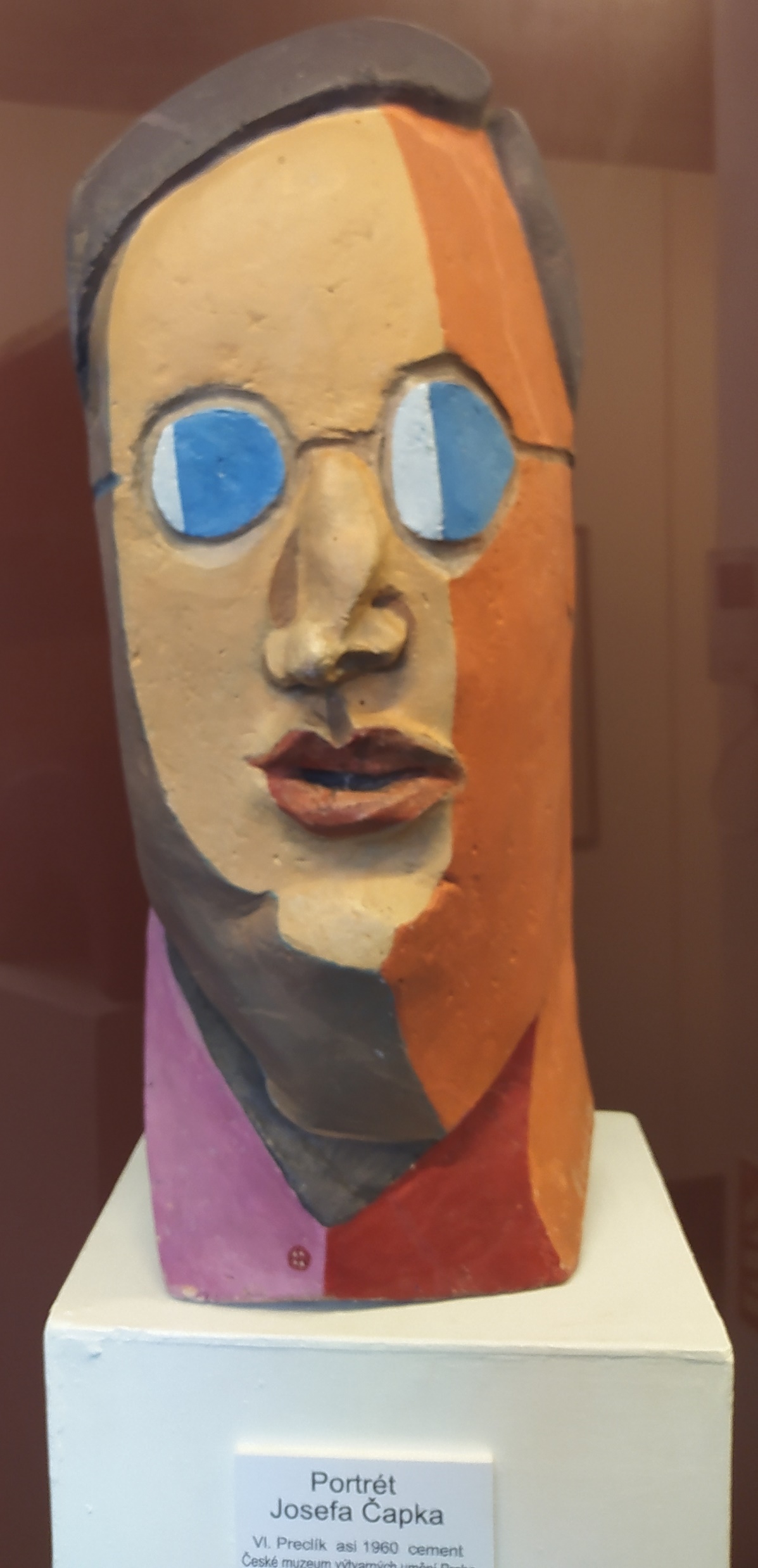 Narozen-1887
Mrtev-1945

Byl to malíř

Sestra-Helena, bratr-Karel
Josef Čapek jako malíř
Dílo-
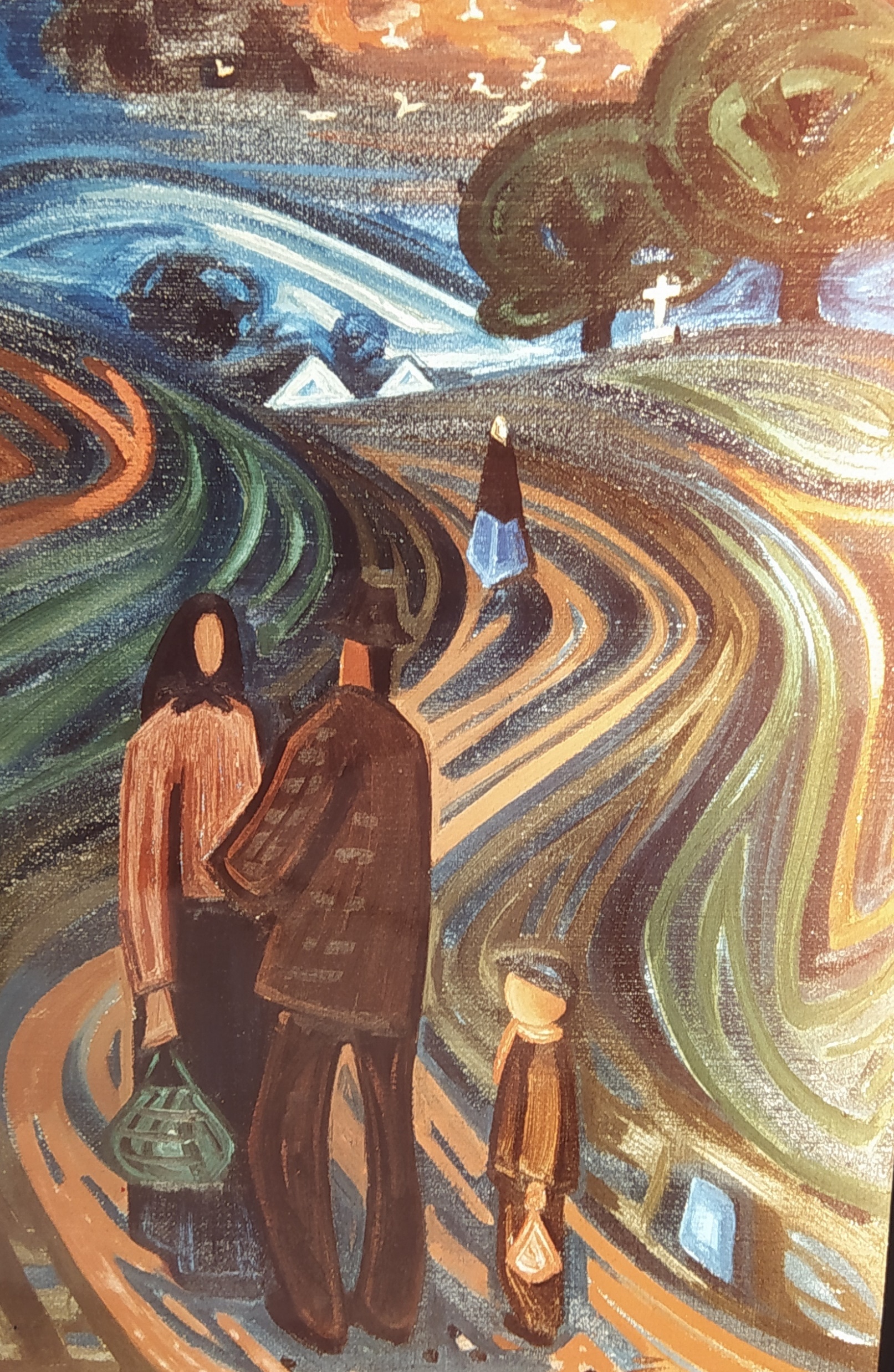 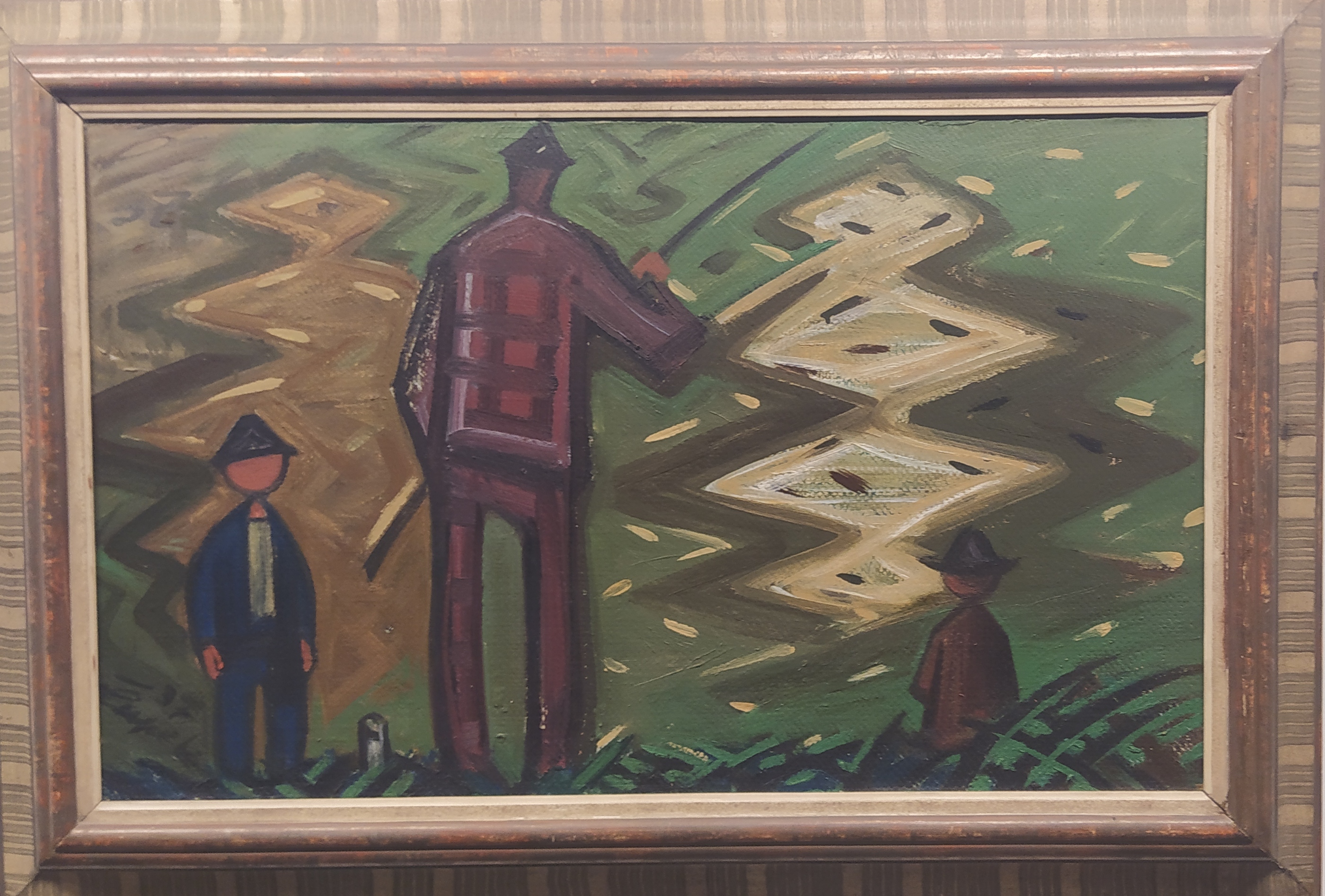 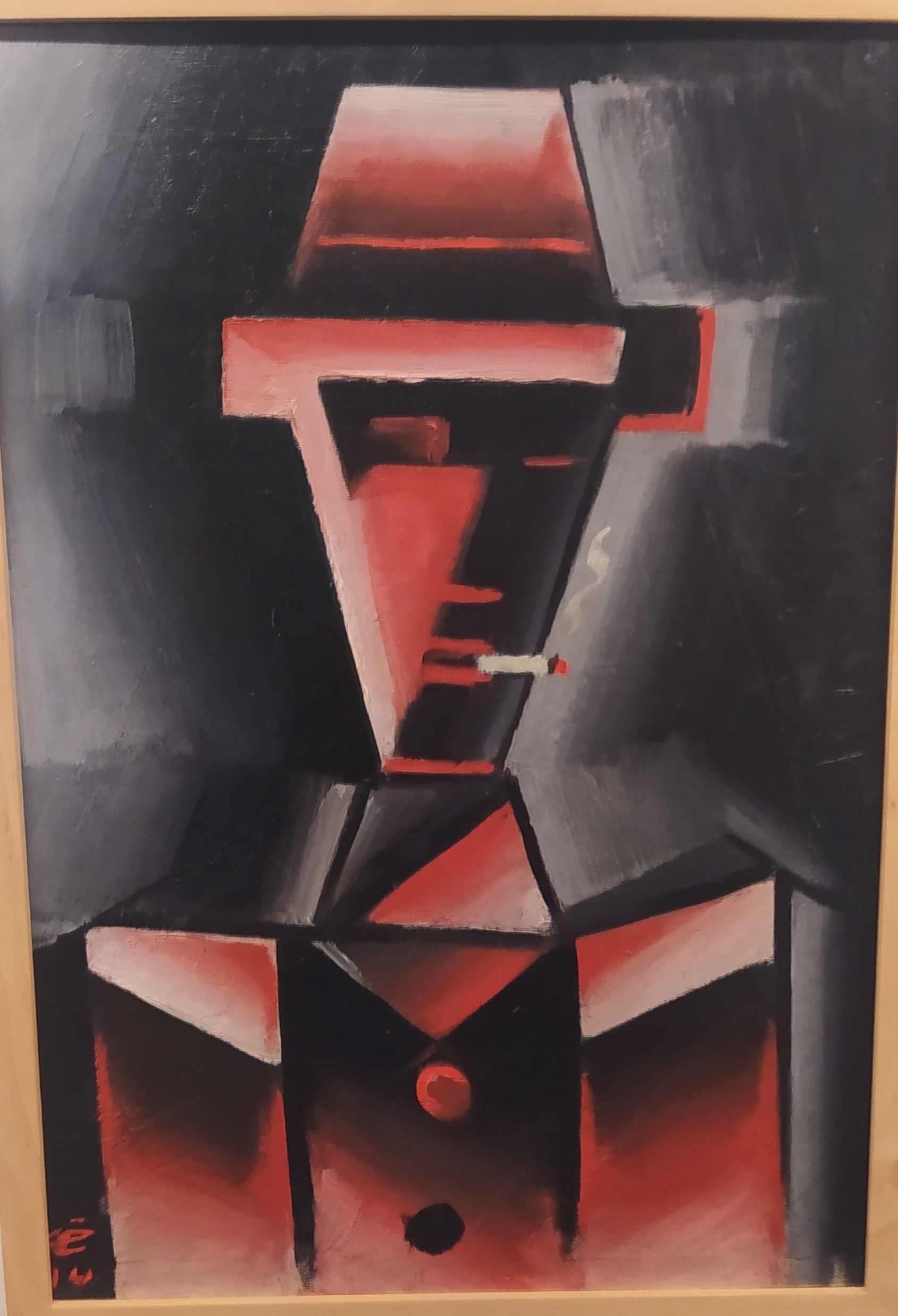 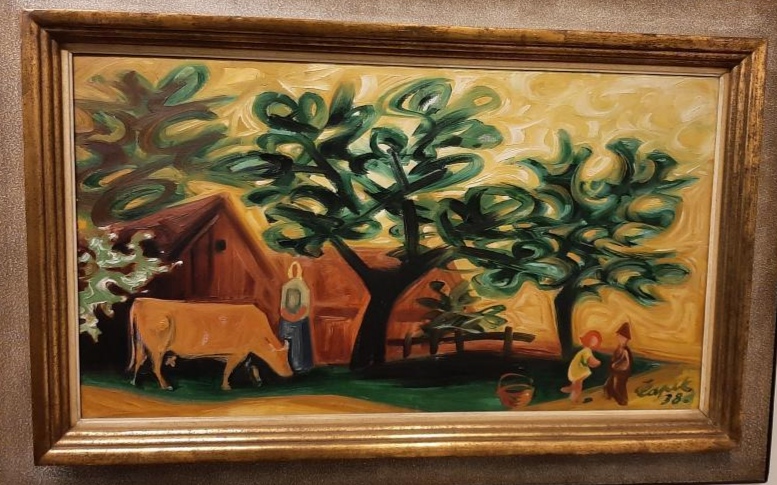 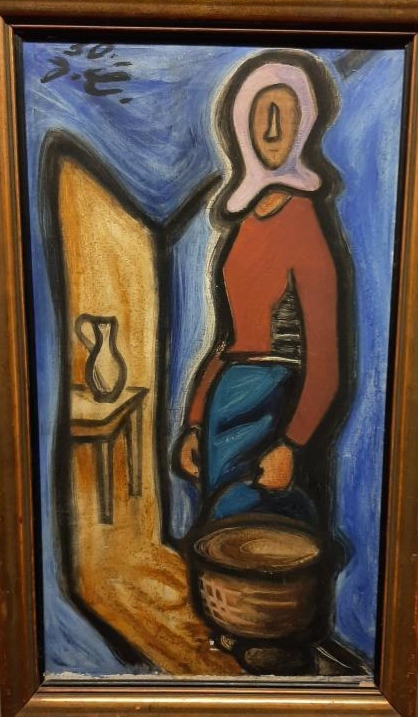 Život bratrů Čapků
Narodili se do rodiny lékaře Antonína Čapka a jeho manželky Boženy

Do malého věku žili v Malých Svatoňovicích u Trutnova, a poté se přestěhovali do Úpice

Josef šel studovat do Prahy na uměleckoprůmyslovou školu 

Karel se odebral studovat na Filosofickou fakultu v Brně
Smrt bratrů Čapků
Karel zemřel na zápal plic v den 25.prosince 1938, pár dnů před okupací Čech a Moravy Německem

Josef zemřel na skrvnitý tyfus způsobený tyfovou epidemií v koncentračním táboře v Sachsenhausenu
Jeho skutečné datum úmrtí ani hrob doteď neznáme